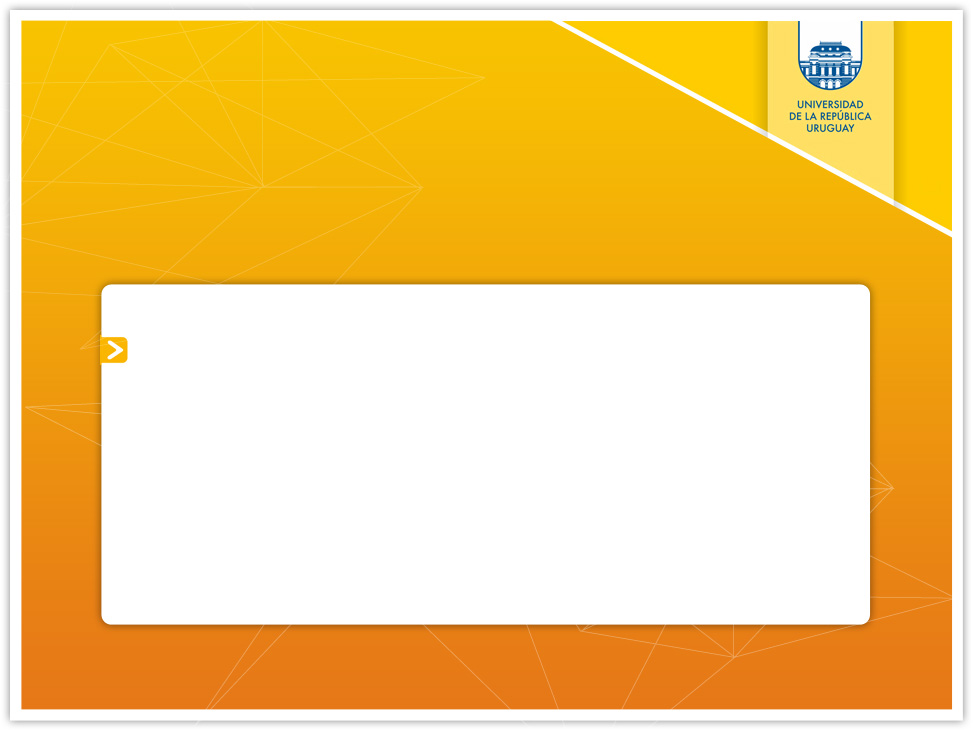 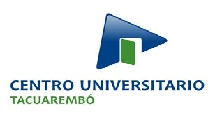 Gobernanza global y cooperación para el Desarrollo
2do semestre 2020 – Pauta para presentaciones 
Docentes: Amalia Stuhldreher, Araseli Acosta y Claudia Ramos
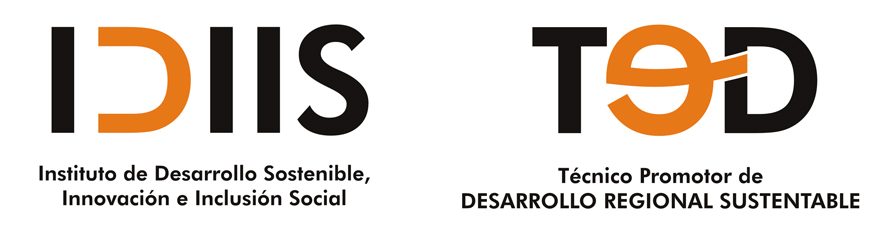 Indicaciones generales
Qué vamos a hacer ? Comprender un texto y presentarlo al resto de la clase.

Cuando? Al finalizar cada Unidad.

Para qué? Para estudiar y analizar una temática, ejercitar la capacidad de síntesis y para adquirir habilidades de presentación en público.

Cómo? A través de presentaciones que se realizarán con la participación de uno o dos alumnos por vez.
	Los alumnos seleccionarán los textos a analizar de acuerdo a la bibliografía proporcionada por las docentes del curso y seguirán la pauta proporcionada por las mismas.
	Tiempo máximo disponible para la presentación: 15 minutos por integrante del equipo.
	Si la presentación debe hacerse a través de zoom u otros medios y usando internet, se sugiere pasar la presentación a Pdf y enviarla a las profesoras por email, como máximo el día anterior a su utilización.
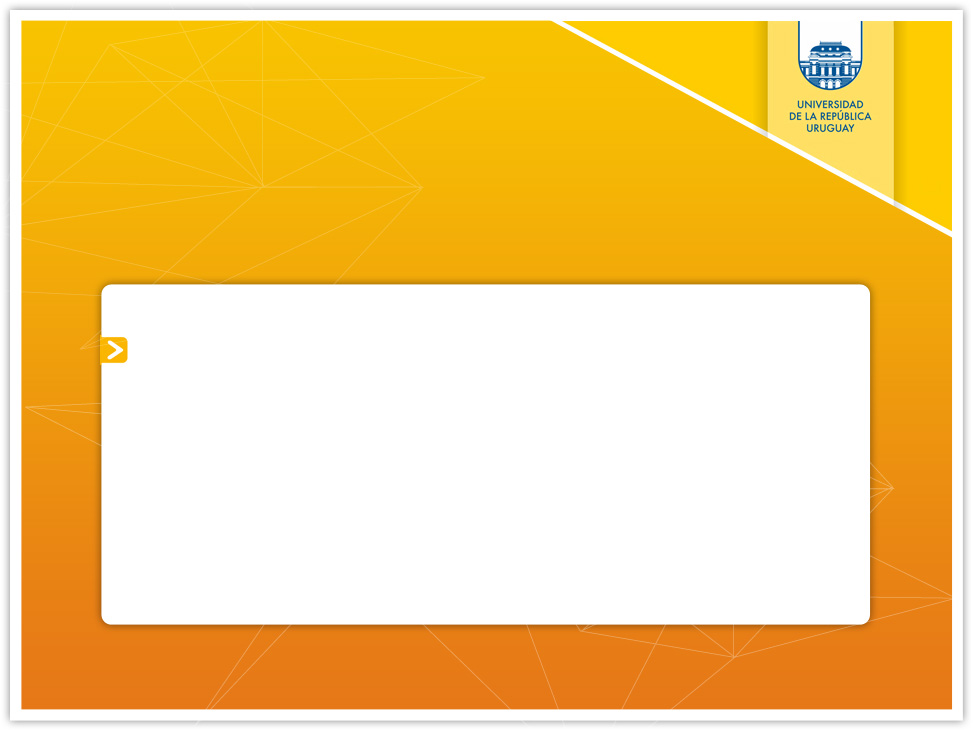 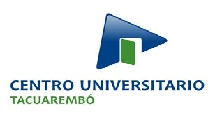 Presentación a cargo de:
Agustina Rodríguez Carreño……………………. 
…………………………

Fecha: …29/10/2020………………
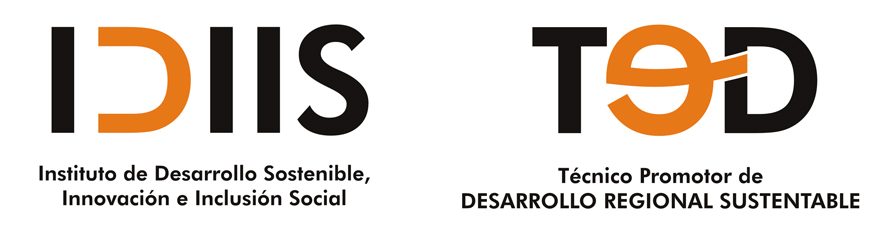 Identificar Unidad (ej: Unidad 1)
UNIDAD 1: Conceptualización: Estado, soberanía, regímenes internacionales.

TEXTO SELECCIONADO: Covid-19: Riesgo, pandemia y crisis de gobernanza…………..
Texto:Covid-19,Riesgo,pandemia y crisis de gobernanza …………………….
Nombre de la Parte
 seleccionada Ejemplo:
“Panorama General”
  Covid-19
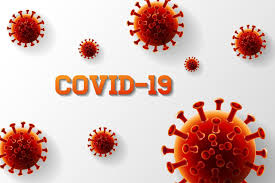 Temática principal que trata el texto:
Pandemia………………..

Contagio…………………

Crisis global…………………
Desarrollo de la temática principal
(Máximo 2 páginas)
El covid-19 causante del síndrome respiratorio migraba de un animal a un 
ser humano. Desde entonces los hospitales de china .empezaron con casos de neumonía, el 31 de diciembre el gobierno anuncio a  la organización mundial de la SARS.…………………

La pandemia se expandió rápidamente a Europa, al continente americano y a áfrica. La OMS declaro la pandemia global, y se fue extendiendo a 190 Estados y territorios.
.………………….

  En el plano económico han supuesto un desplome de la producción, empleo y intercambio comerciales. ………………….
Implicancias, similitudes o vinculación con la Región y con Uruguay
Los primeros casos fueron declarados el 13 de marzo de 2020 a través del Ministerio de Salud publica. ……………………..
La cifras de pruebas realizadas es de 307.253,la cantidad de casos positivos  en Uruguay fueron de 2916, el total de  casos recuperados 2455 y hasta el día de 27 de octubre hay un total de 54 muertes en todo el país.……………….
 Los departamentos con casos activos son 15: Artigas, canelones, salto, san José, colonia, Montevideo ,flores, florida, rivera, treinta y tres ,Paysandú, rio negro ,Maldonado, Tacuarembó y soriano. . …………………….
Políticas o acciones que se pudieran aplicar en Tacuarembó o en la región noreste al respecto
El uso de tapabocas en todos los lugres públicos ……………………..
Distanciamientos social.……………………..
 EL constante uso de alcohol en gel, y lavados de manos.
También se aplico en la educación las clases virtuales en Universidades. …………………….
Muchas gracias!